インターネットって
しってる？
テレビでんわ
パソコン
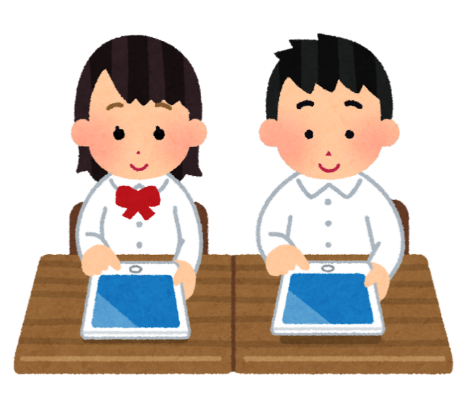 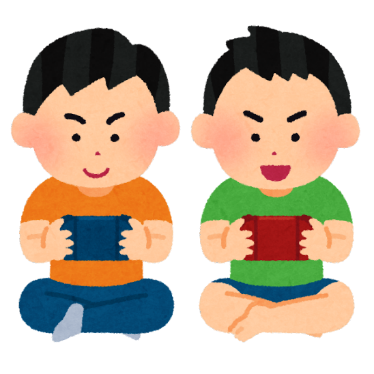 ゲーム
メール
タブレット
今日のめあて
インターネットの
しくみをしろう
学習のこんだて（メニュー）
①今日のめあて
②インターネットについて
③インターネットの「よいところ」と
　「わるいところ」についてかんがえ
　てみよう
④学習をふりかえろう
②インターネットについて
インターネットとは、たとえるなら・・・
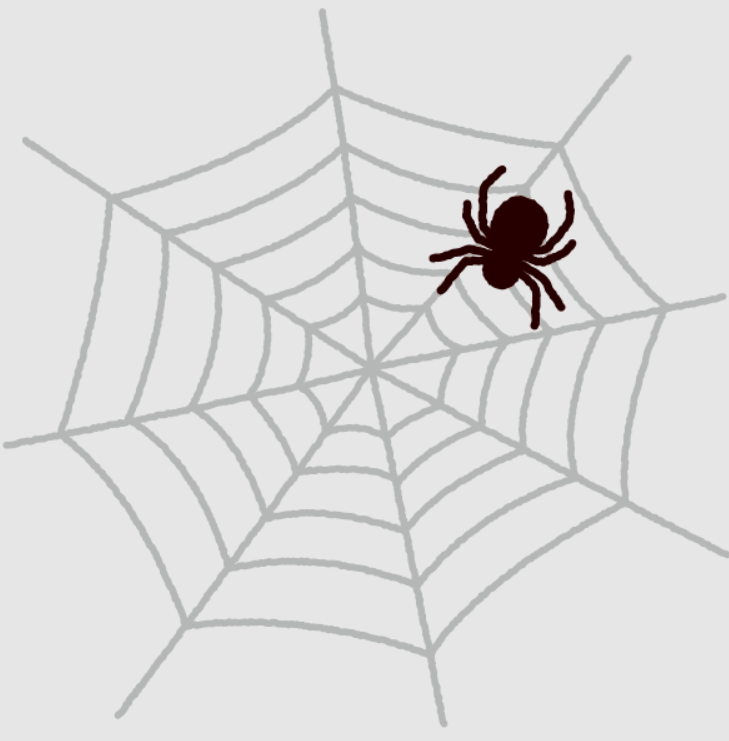 クモのす
②インターネットについて
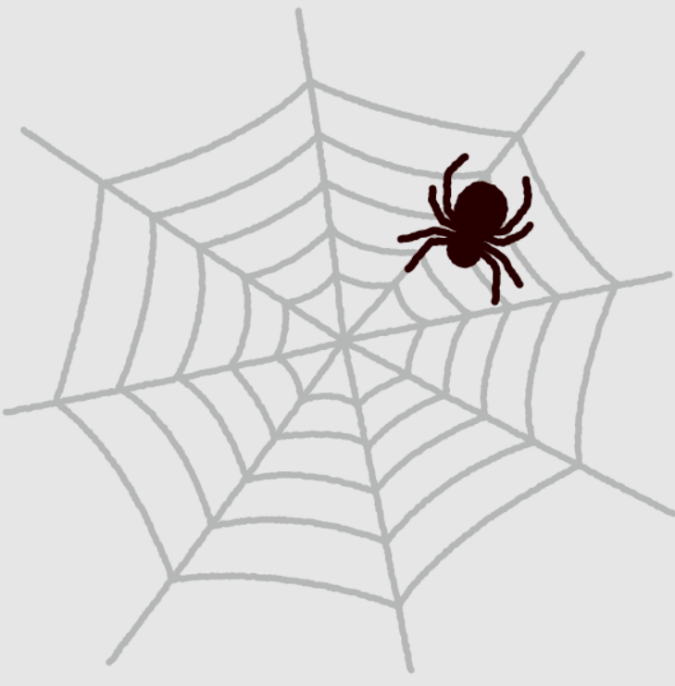 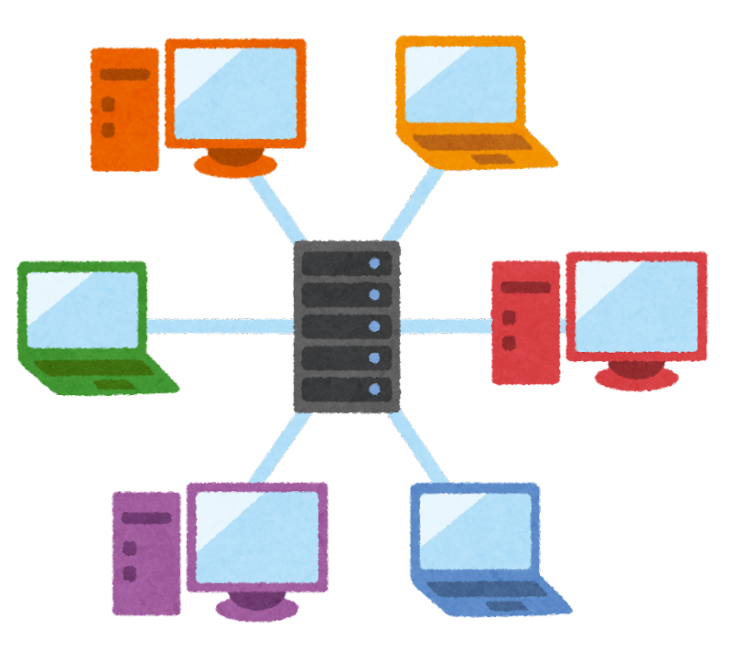 クモは、（　　　　　　　　）という　きかい
サーバー
②インターネットについて
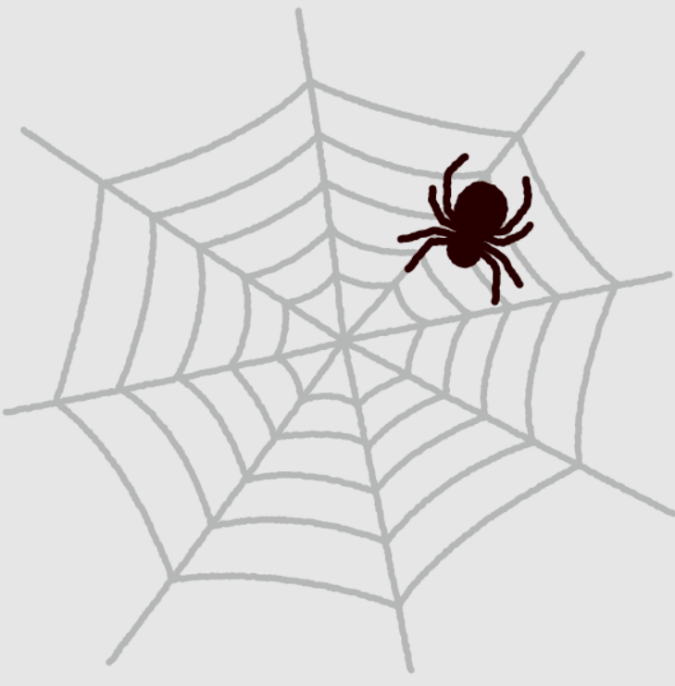 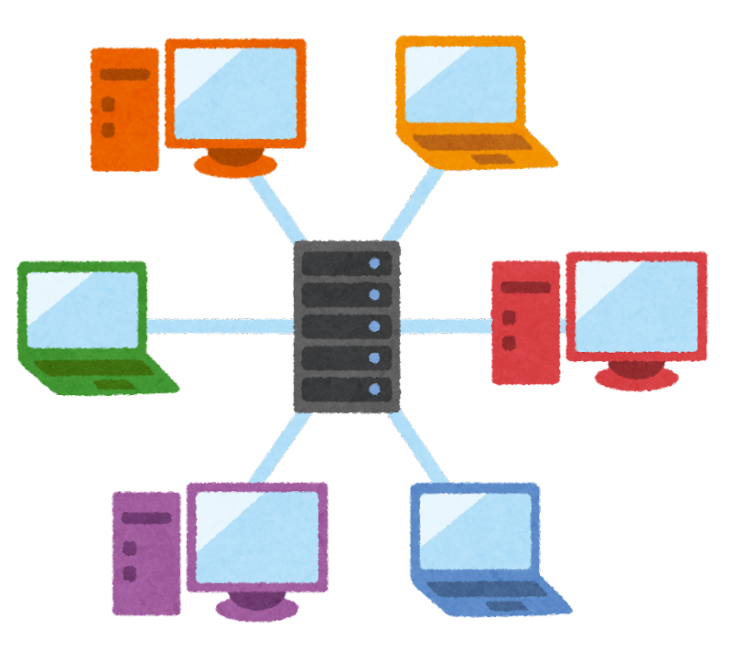 クモの糸をつかって、いろいろなことを、やりとりしている。
クモのいとは、光ファイバーやケーブル、でんぱ。
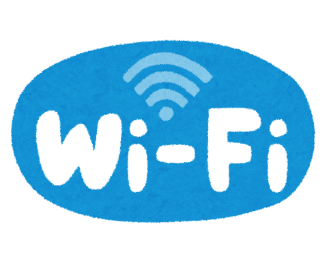 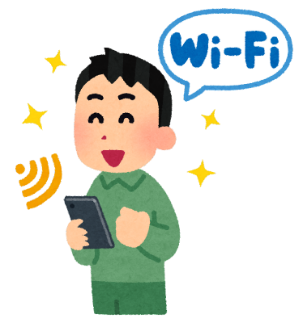 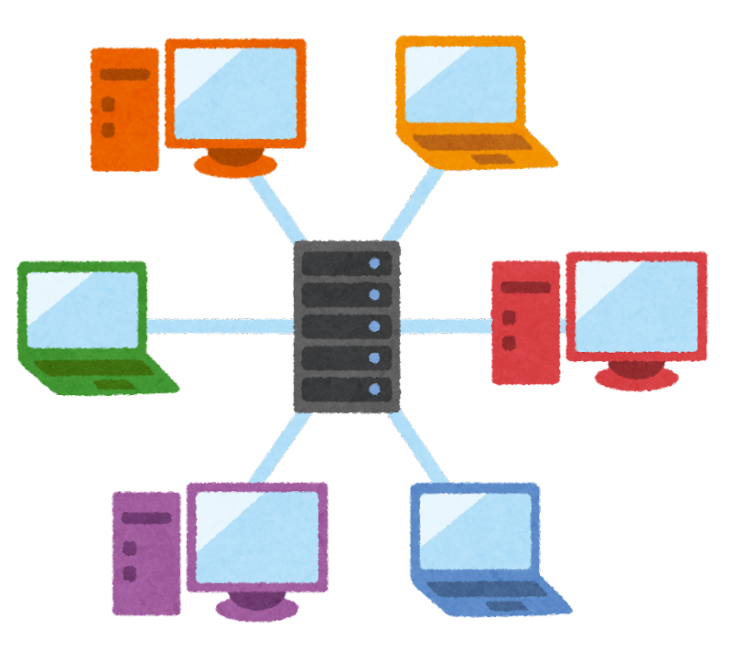 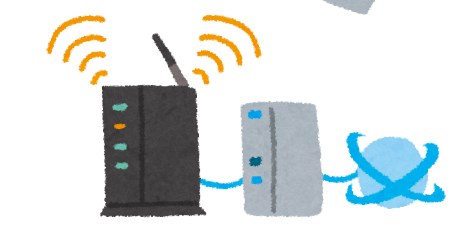 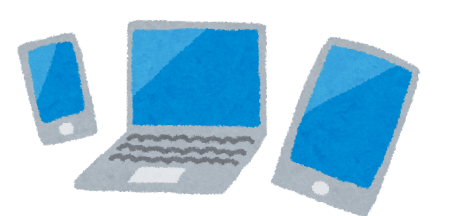 でんぱ・・・でんわ、がぞう、どうがなどを伝えるために出ている “なみ”のようなもの。でんぱは見えない。
Ｗｉ－Ｆｉ（ワイファイ）も、でんぱの１つ。
インターネットの「よいところ」や
「わるいところ」をかんがえてみよう！
たとえば・・・これは、どうかな？
「よいところ・べんりなところ」？「わるいところ・こわいところ？」
②まちがったことが書かれたり、
まちがったことを書いたりすることがある。
①しりたいことが　わかる。
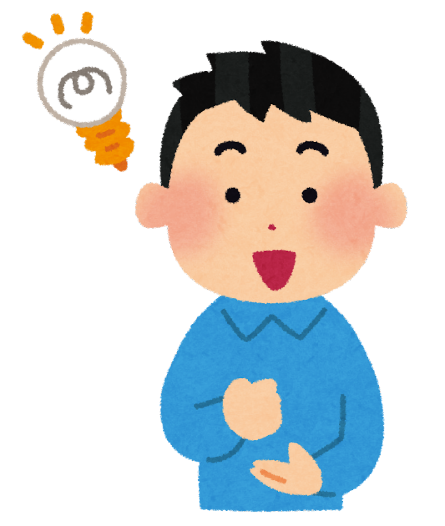 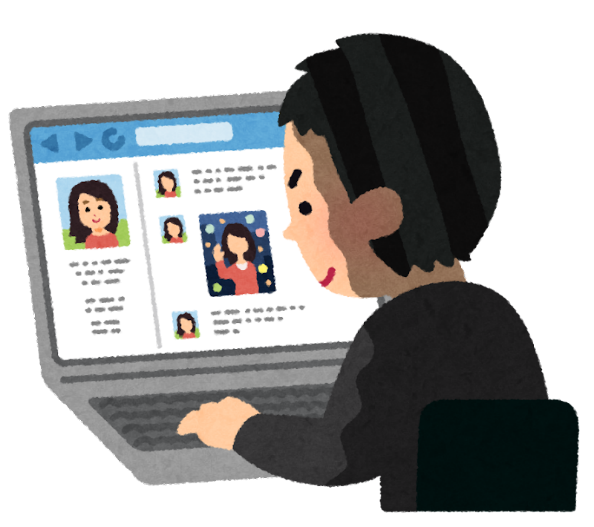 インターネットのこと
なかまわけ　してみよう！
インターネットの
よい ところ
べんりな ところ🙆
インターネットの
わるい ところ
こわい ところ🙅
インターネットのこと
なかまわけ　してみよう！
①カードをうごかして、なかまわけする。
②グループで友だちと答えをくらべて、話し合ってみよう。
③クラスみんなで、わけた答えをくらべよう。
④学しゅうのふりかえりをしよう。
③いろんな人と、ともだちになれる
④わるい人やこわい人とつながる
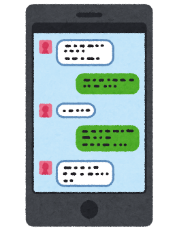 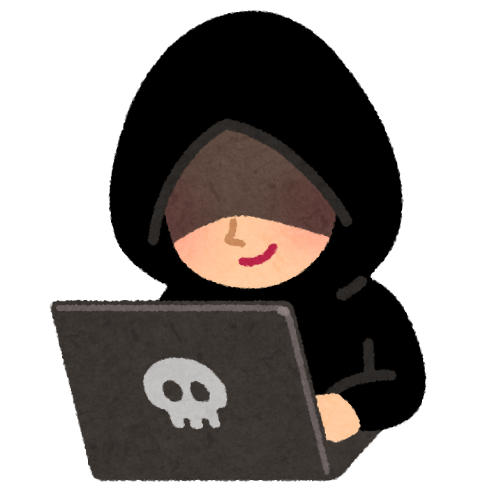 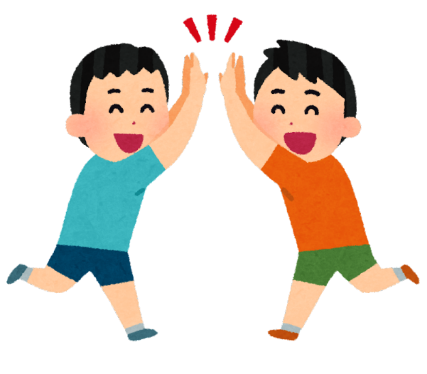 ⑤家で買いものができる
⑥だまされてお金を取られることがある
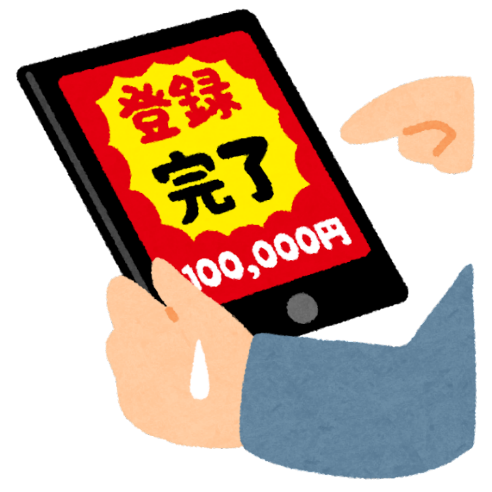 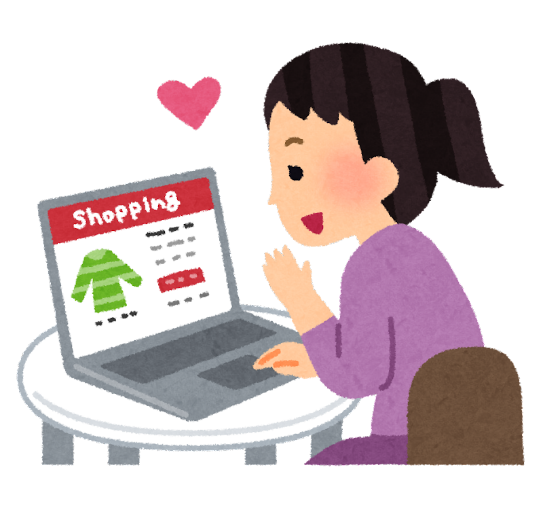 ⑦品物（しなもの）がとどかなかったり、こわれていたりすることがある
⑧メールやメッセージですぐに相手につたえられる
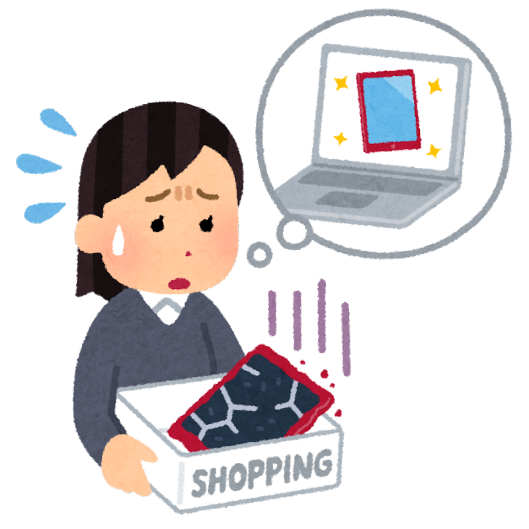 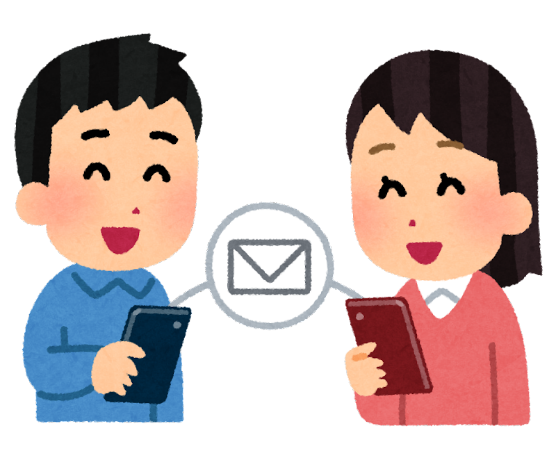 ⑨言いたいことがつたわらず、けんかになる
⑩しらない人からわる口を言われたり書かれたりする
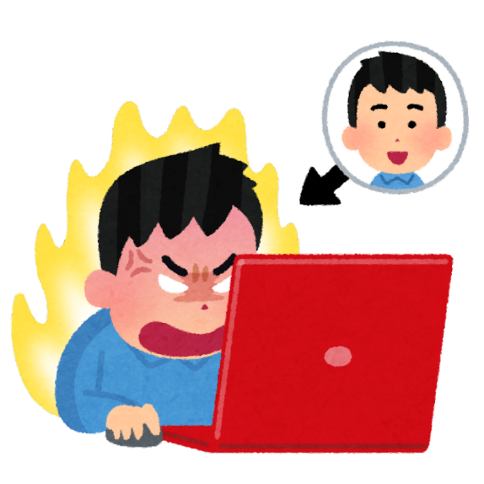 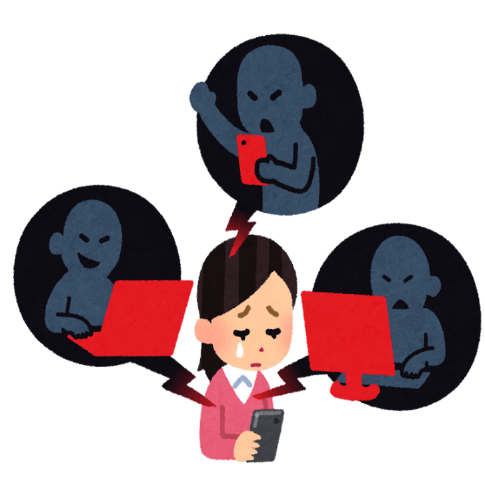 ⑫せかいじゅうの人がみることができる
⑪しゃしんやどうがをおくることができる
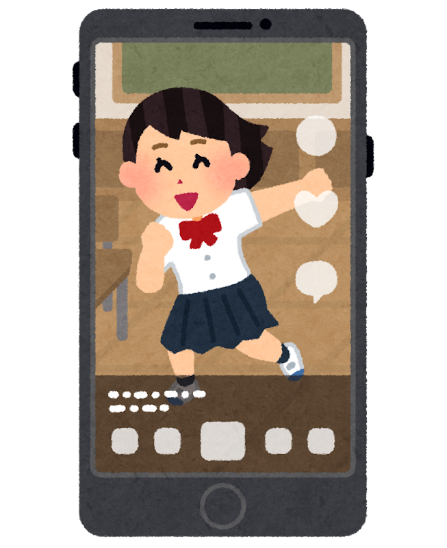 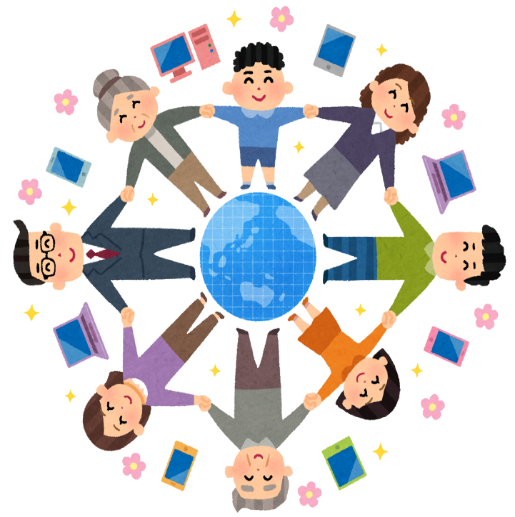 ⑭自分のせいで友だちやかぞくがひどいめにあうことがある
⑬せかいじゅうにおくられるので、しゃしんやどうがをけせない。
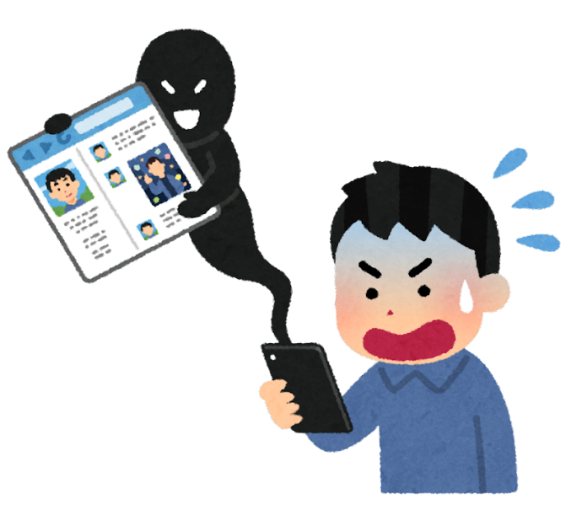 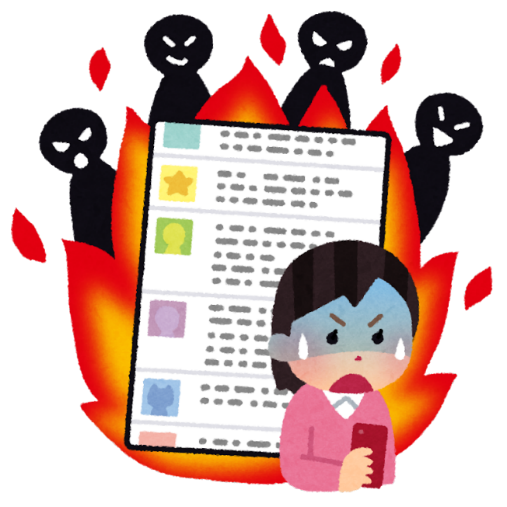 ⑯タダ（むりょう）でみることができる
⑮自分のメッセージや写真をだれが見ているかわからない
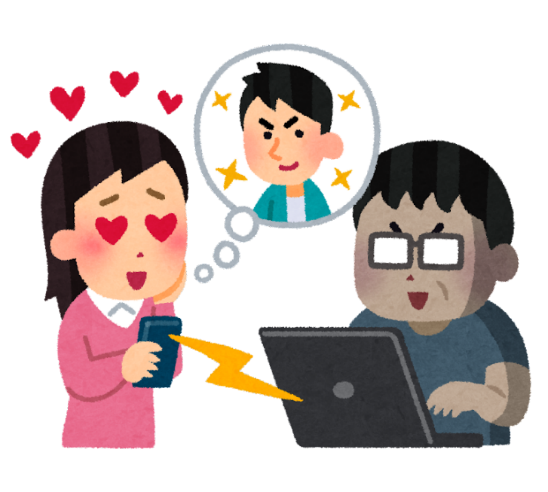 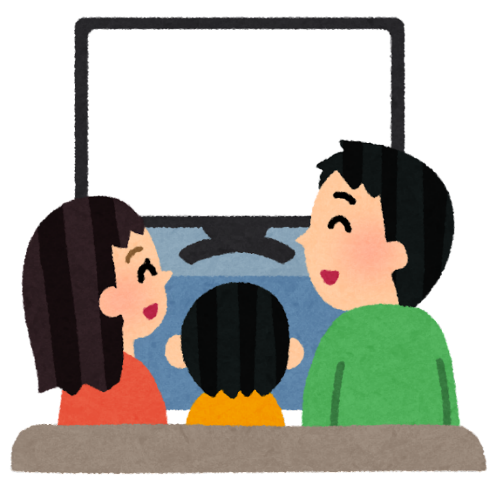 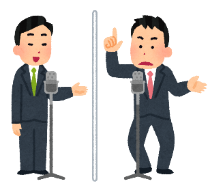 ⑱お金がかかることがある
⑰自分が、はんざいをおかすことがある
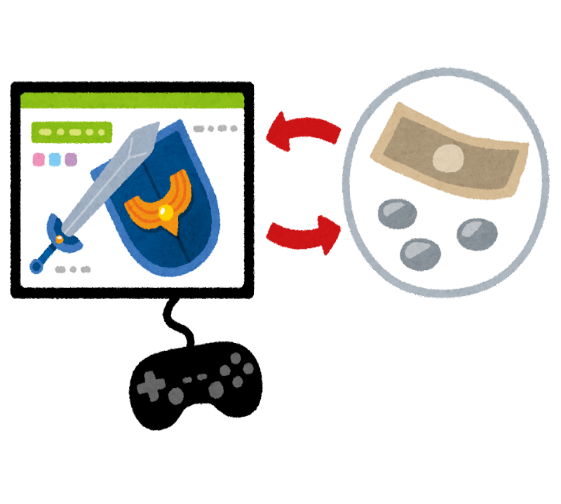 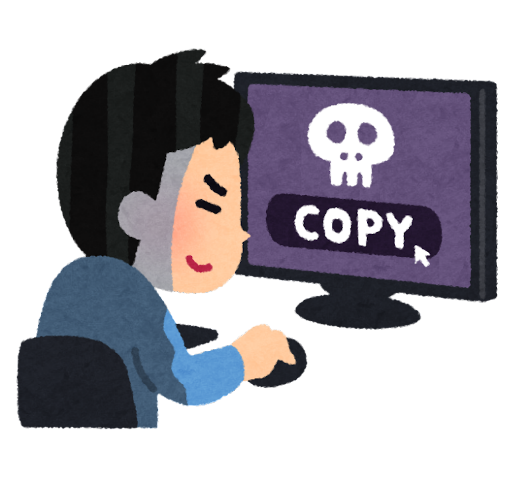 ⑲だれでも使える
⑳パソコンがこわされることがある
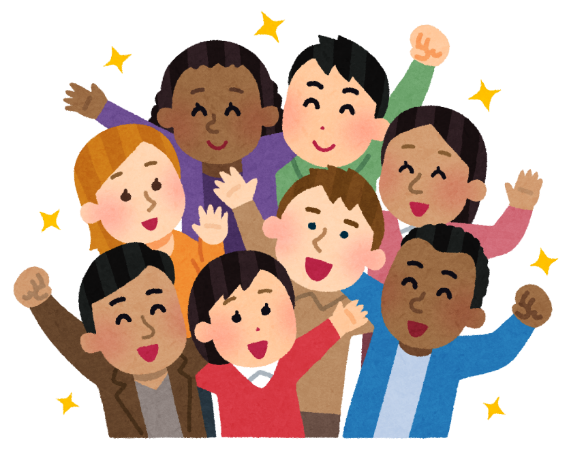 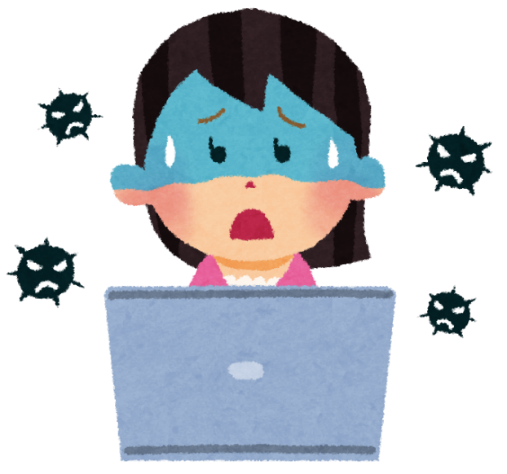 ○自分でかんがえた「よいところ」を
書いてみよう
○自分でかんがえた「わるいところ」を書いてみよう！
わるい ところ
こわい ところ🙅
よい ところ　
べんりな ところ🙆
でかこんだところ、なにかに気づいたかな？
わるい ところ
こわい ところ🙅
よい ところ　
べんりな ところ🙆
よい ところ　べんりな ところ🙆と
わるい ところこわい ところ🙅がセットになっている！
学習をふりかえろう
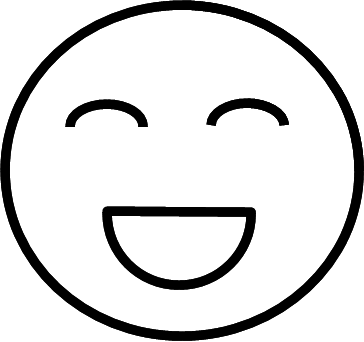 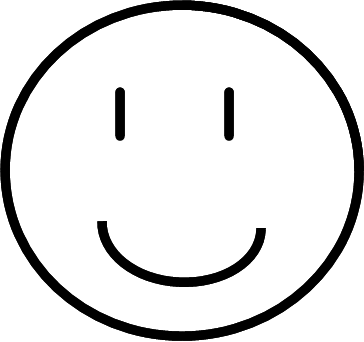 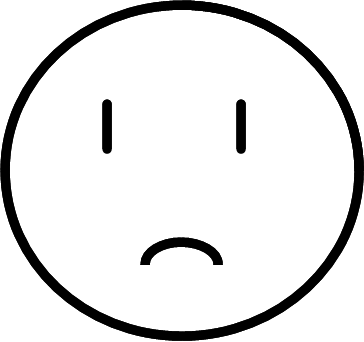 むずかしかった！
よくわかった！
まあまあわかった！